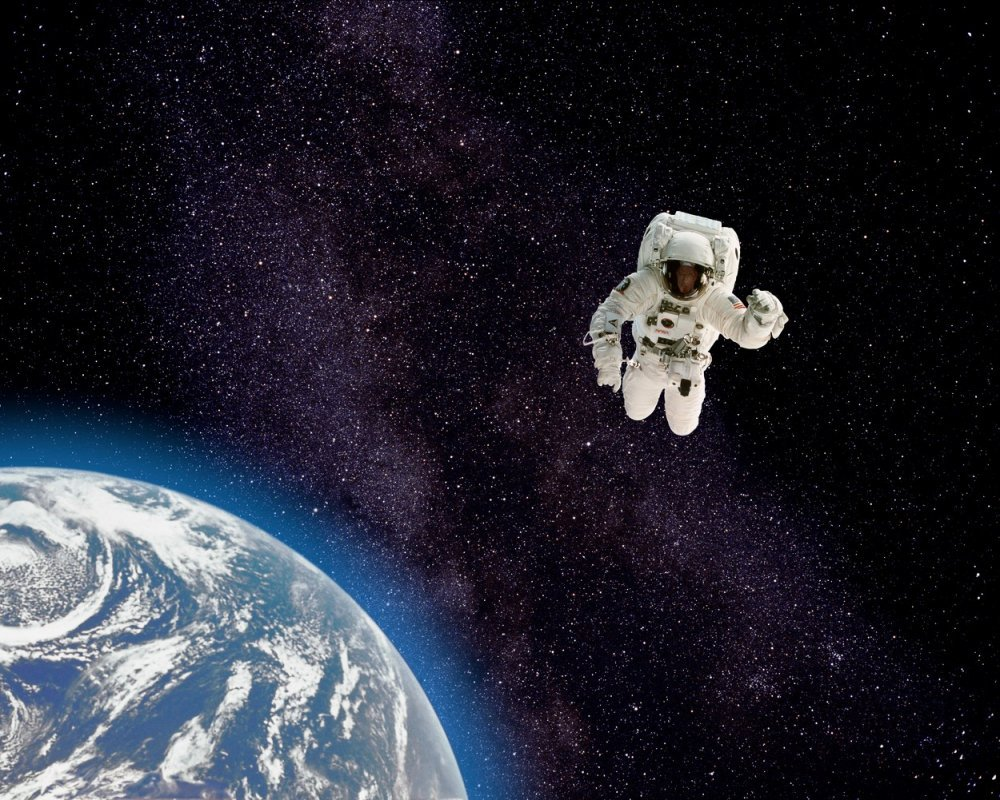 Život u svemiru
IZRADILI UČENICI 8.b: Juraj Noa Jeren, Martin Boroša,
                                          Ivan Petric, Dominik Bunčić
                                                                  O.Š. Ksaver Šandor Đalski, Donja Zelina
                                     18. listopada 2024. godine
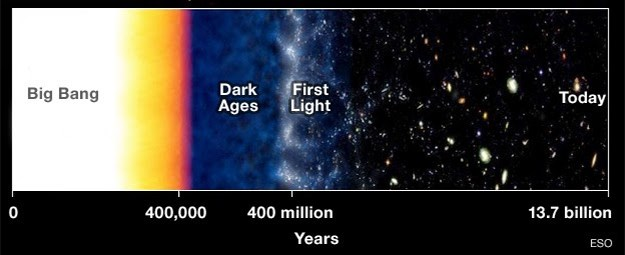 1. Sputnik   2. Explorer   3. Kosmos   4. Oscar   5. Nimbus   6. Exosat   7. Metoesat   8. Symphonie   9. OTS
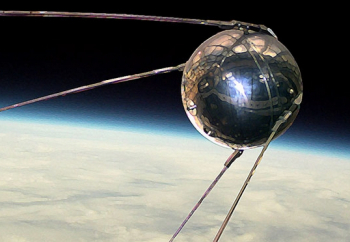 Početak industrije satelita
Prvi satelit : Sputnik
Lansiran : 1957
Masa : 84kg 
Ručno izrađen od strane Rusa.
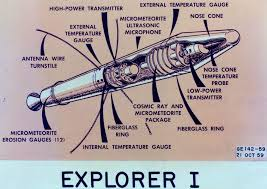 Exolorer
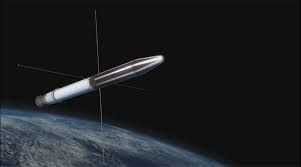 Lansiran : 1958. godine

Ručno izrađen od strane Amerikanaca
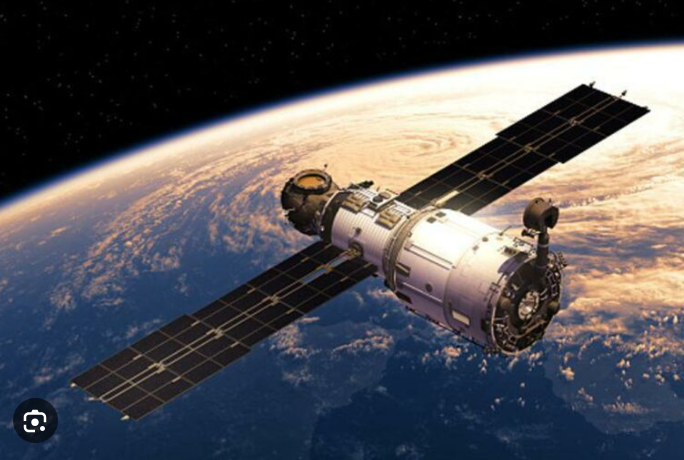 Današnji sateliti
Komunikacijski sateliti,
Navigacijski sateliti,
Znanstveni i istraživački sateliti,
Meteorološki sateliti,
Sateliti za promatranje Zemlje,
Vojni sateliti.
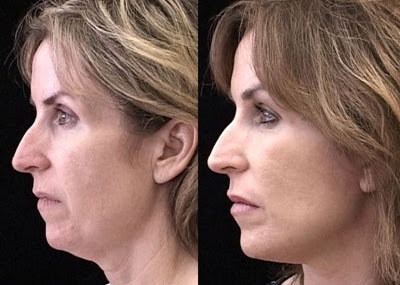 Utjecaj gravitacije na tijelo
Starenje tijela i kože

Gubitak mišićne mase

Gubitak košćane  mase

Problemi vida i cirkulacije
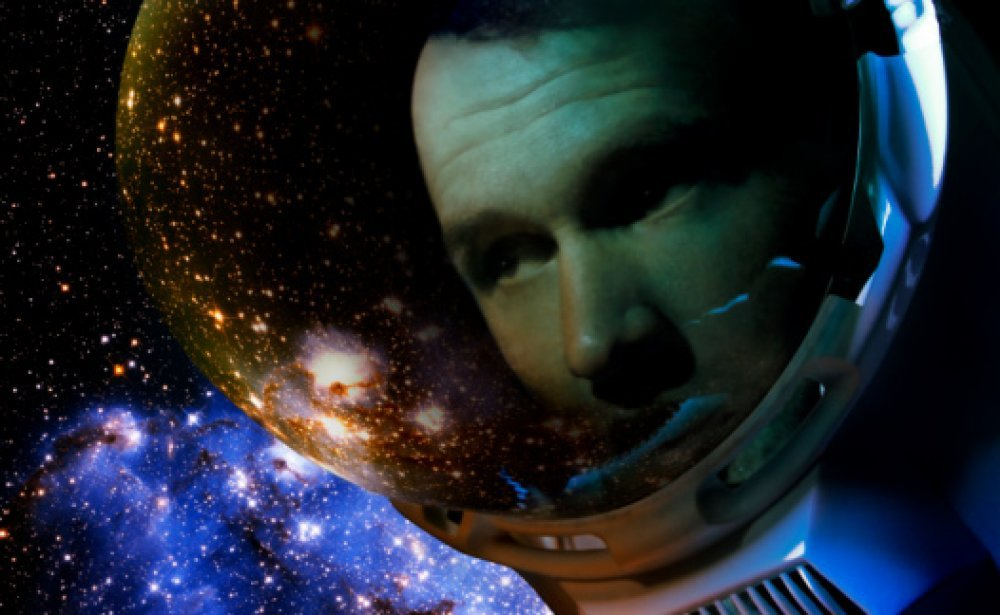 Mentalne posljedice kod astronauta u svemiru
Izolacija
Skučenost
Usamljenost u malim letjelicama
Socijalna izolacija
Stres
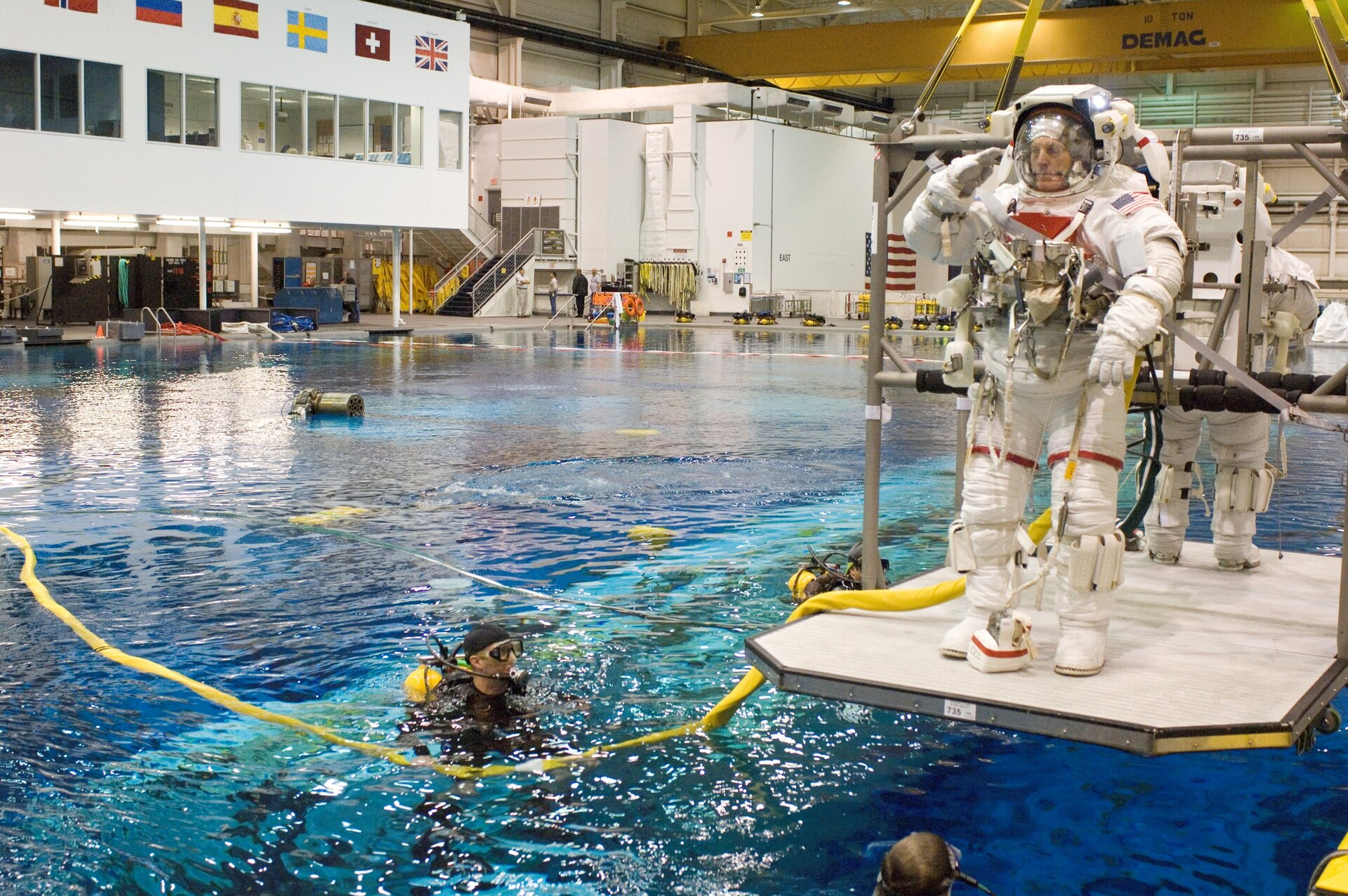 Kako spriječiti utjecaj gravitacije na ljude?
Puno tijelovježbe

Adekvatna oprema

Pripreme za taj pothvat
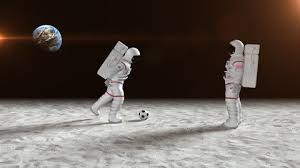 Zabavne aktivnosti u svemiru
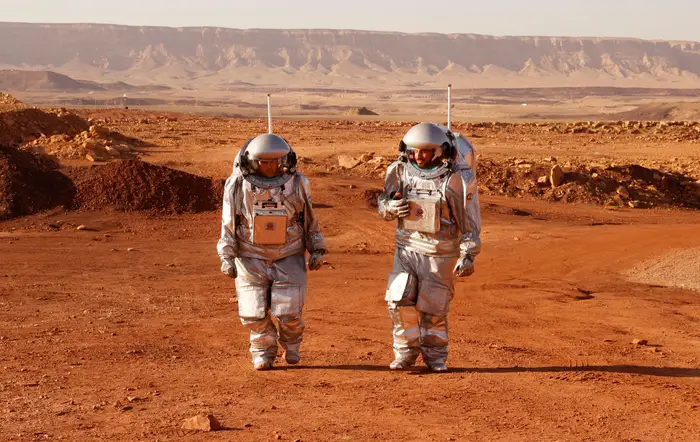 Život na Marsu
Nema čvrstih dokaza
Mali tragovi kisika i vode
Niske temperature
Jako zračenje
Skupocjen pothvat
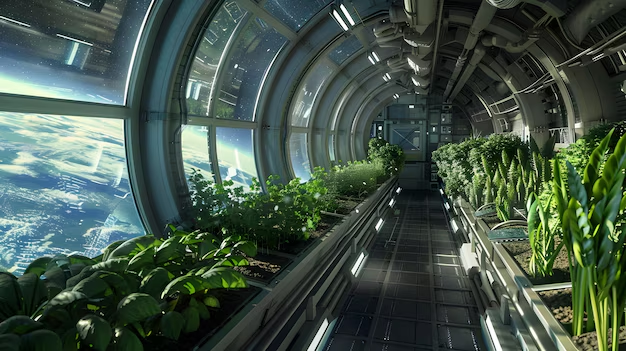 Koju tehnologiju zahtjeva život na Marsu?
Filtracija vode
Proizvodnja hrane
Hidroponski uzgoj
Smanjiti radijaciju u svemiru
     (zaštita od radijacije)
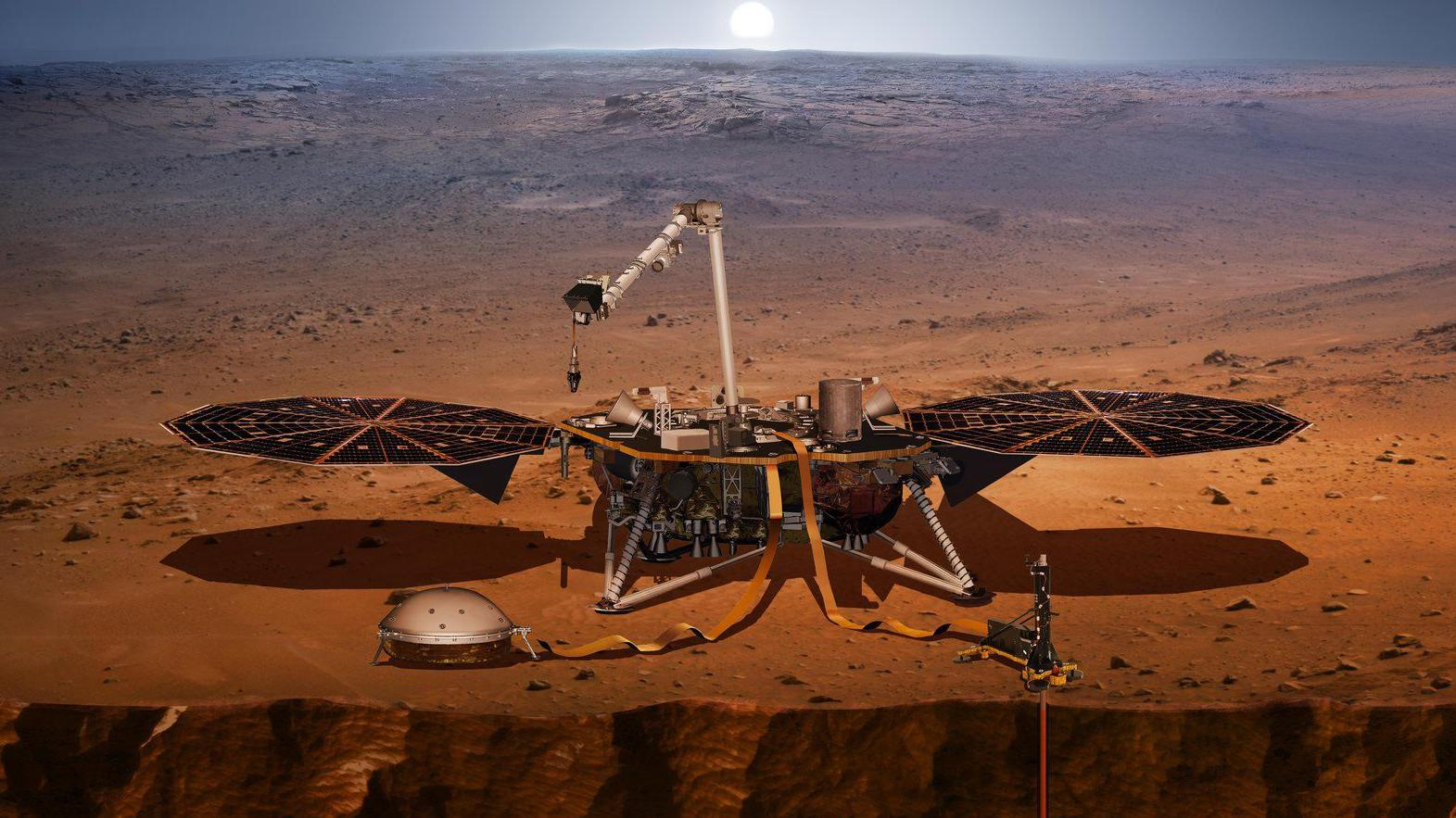 Izvori vode u Marsu
Izvor vode u kori
U krutom stanju
Izvor života
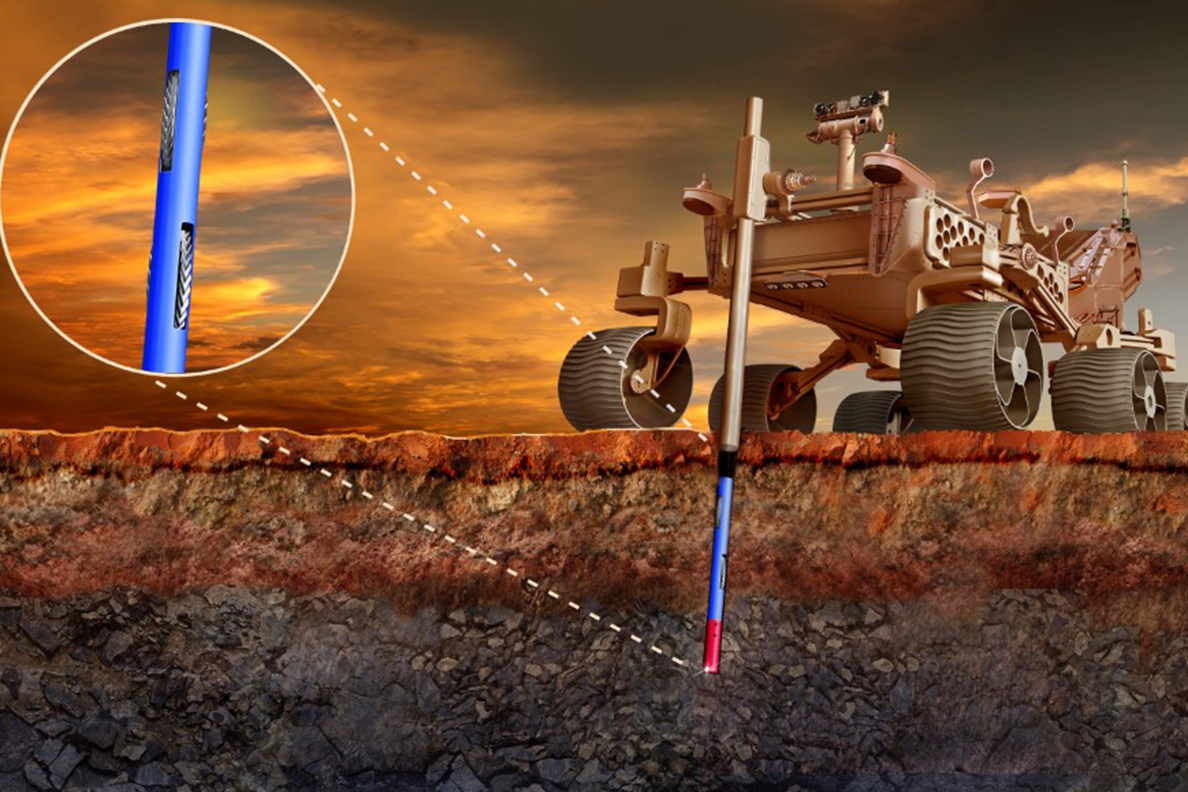 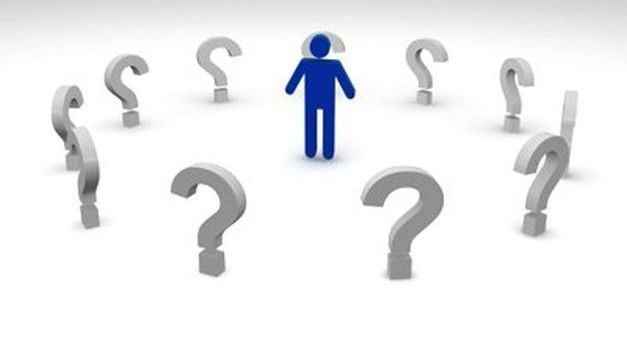 Je li moguć život u svemiru?
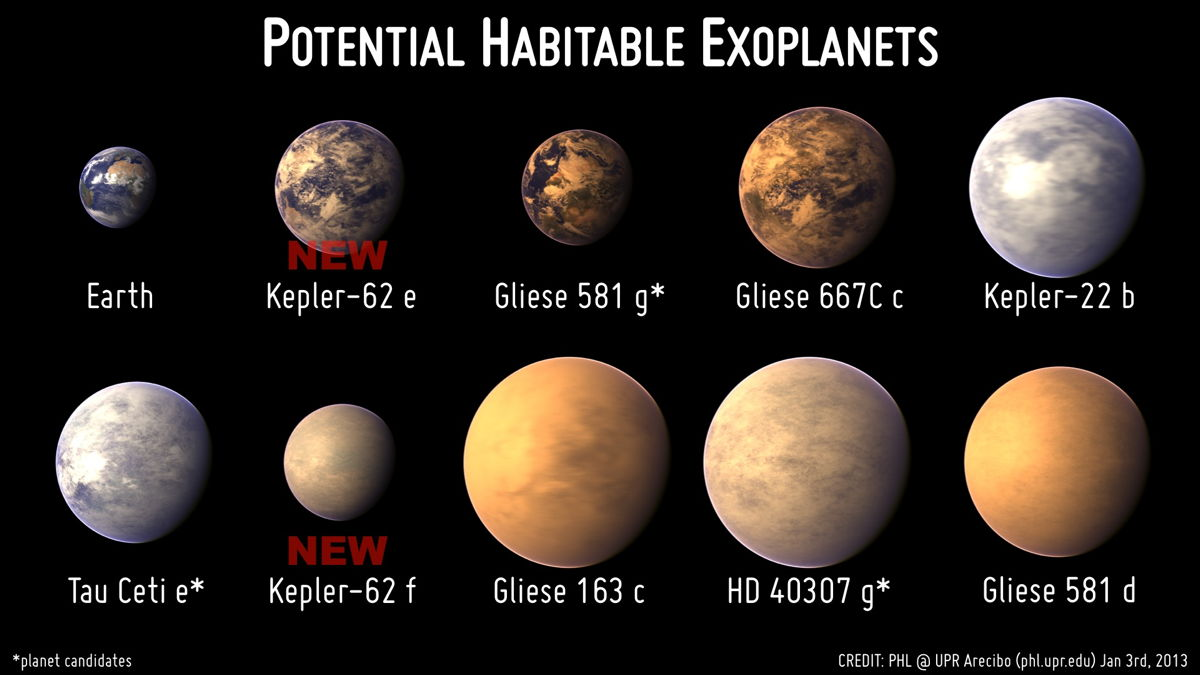 KVIZ
https://create.kahoot.it/my-library/kahoots/all
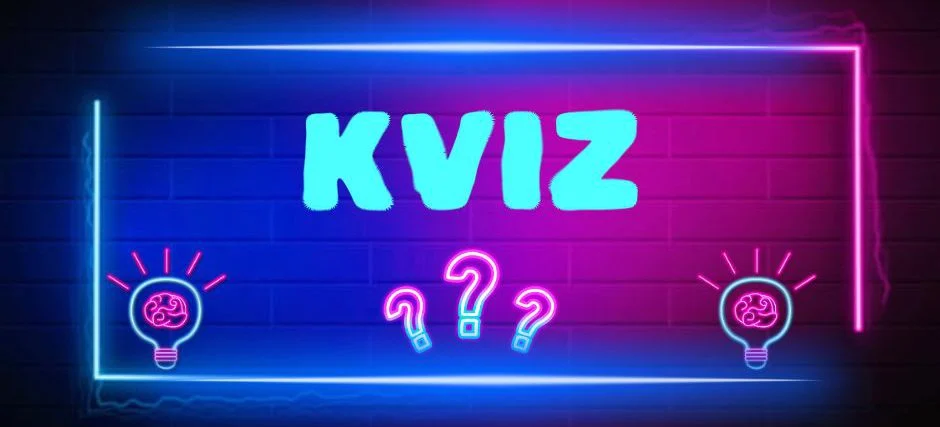 Literatura:
Hrvatska enciklopedija,
https://www.nasa.gov/
Udžbenik iz Geografije